Akciğer Kanseri Tedavisinde İmmunoterapi
Dr. Deniz Tural
 Bakırköy Dr. Sadi Konuk Eğitim ve Araştırma   Hastanesi
Tıbbi Onkoloji
Ders Planı
Giriş
Küçük hücreli dışı akciğer kanserinde
Neoadjuvan immünoterapi 
Adjuvan immünoterapi
İdame şeklinde immünoterapi
Evre IV birinci basamak 
Evre IV ikinci basamak
Küçük hücreli akciğer kanserinde 
Birinci basamak immünoterapi
Sonuç
KHDAK'de Sistemik Tedavilerin Tarihsel Yolculuğu
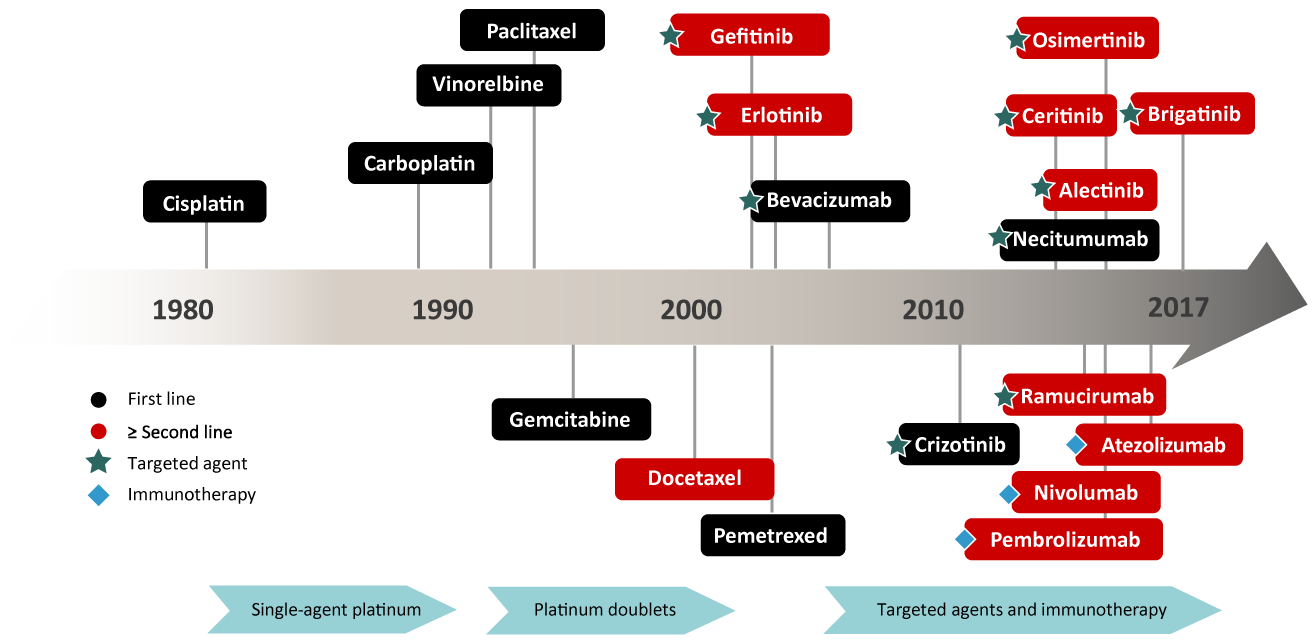 Dabrafenibb
Evre IV Akciğer Kanseri İnsidans ve Mortalite
Akciğer Kanserinde Tedavi Seçenekleriİmmünoterapi
Akciğer Kanserinde Tedavi Seçenekleriİmmünoterapi
immünoterapiyle ilgili ilk bilgiler New York da yaşayan cerrah William Coley 1891 yıllında veriyor. Dr coley enfeksiyon sonrası hastasının yüzünde ki kanserin (sarkom) gerilediğini belirtmiş. 

İlerleyen zamanda bağışıklık sistemini aktive eden Streptococcus pyogenes and Serratia marcescens bakterilerinin antijenik yapılarının immün sistemi aktivite ettiği saptanıyor.

Tüberküloz hastalığına karşı 1908 yılında Albert Calmette ve Camille Guerin BCG aşısını geliştiriyor.

İlerleyen yıllarda tübeküloz olan hastalarda kanser oranın düşük olması bilim adamlarını araştırmalara yöneltiyor. Bu çalışmalar sonrası tüberküloz bakterilerinin antijenlerinde elde edilen BCG aşısı erken evre mesane kanserinde günümüze halen kullanılmaktadır.

 Modern immünoterapi 1985 yılında İnterleukin 2 metastatik melanomda kullanılmasıyla başlıyor.
Histoloji ve Genomik Özeliklere Göre Tedavi
Histoloji ve Genomik Özeliklere Göre Tedavi
KHDAK Hedeflenebilir(EGFR, ALK, vb.)      Mutasyonu Olan Hastalarda immünoterapi
Küçük hücreli dışı akciğer kanserindeNeoadjuvan İmmünoterapi
Küçük hücreli dışı akciğer kanserindeNeoadjuvan İmmünoterapi
Küçük hücreli dışı akciğer kanserindeNeoadjuvan İmmünoterapi
İmmünoterapi+kemoterapi sonrası cerrahi olan /Kemoterapi sonrası Cerrahi olan

-Cerrahi op gecikme
-Komplikasyonlar
-Hastane yatış süreleri
Küçük hücreli dışı akciğer kanserindeAdjuvan İmmünoterapi
Küçük hücreli dışı akciğer kanserindeAdjuvan İmmünoterapi
Küçük hücreli dışı akciğer kanserindeAdjuvan İmmünoterapi
Küçük hücreli dışı akciğer kanserindeİdame İmmünoterapi
Küçük hücreli dışı akciğer kanserindeİdame İmmünoterapi
Evre IV Küçük hücreli dışı akciğer kanserindeBirinci Basamak Seçeneği olarak İmmünoterapi
Tek ajan olarak immünoterapi
İmmünoterapi+kemoterapi
Evre IV Küçük hücreli dışı akciğer kanserindeBirinci Basamak Seçeneği olarak İmmünoterapi
Evre IV Küçük hücreli dışı akciğer kanserindeBirinci Basamak Seçeneği olarak İmmünoterapi
Evre IV Küçük hücreli dışı akciğer kanserindeBirinci Basamak Seçeneği olarak İmmünoterapi
Evre IV Küçük hücreli dışı akciğer kanserindeBirinci Basamak Seçeneği olarak İmmünoterapi
Evre IV Küçük hücreli dışı akciğer kanserindeBirinci Basamak Seçeneği olarak İmmünoterapi
Evre IV Küçük hücreli dışı akciğer kanserindeBirinci Basamak Seçeneği olarak İmmünoterapi
Evre IV Küçük hücreli dışı akciğer kanserindeBirinci Basamak Seçeneği olarak İmmünoterapi
Evre IV Küçük hücreli dışı akciğer kanserindeBirinci Basamak Seçeneği olarak İmmünoterapi
Evre IV Küçük hücreli dışı akciğer kanserindeBirinci Basamak Seçeneği olarak İmmünoterapi
Evre IV Küçük hücreli dışı akciğer kanserindeBirinci Basamak Seçeneği olarak İmmünoterapi
Evre IV Küçük hücreli dışı akciğer kanserindeBirinci Basamak Seçeneği olarak İmmünoterapi
Evre IV Küçük hücreli dışı akciğer kanserindeBirinci Basamak Seçeneği olarak İmmünoterapi
Evre IV Küçük hücreli dışı akciğer kanserindeBirinci Basamak Seçeneği olarak İmmünoterapi
Evre IV Küçük hücreli dışı akciğer kanserindeBirinci Basamak Seçeneği olarak İmmünoterapi
Evre IV Küçük hücreli dışı akciğer kanserindeBirinci Basamak Seçeneği olarak İmmünoterapi
Evre IV Küçük hücreli dışı akciğer kanserindeBirinci Basamak Seçeneği olarak İmmünoterapi
Evre IV Küçük hücreli dışı akciğer kanserindeBirinci Basamak Seçeneği olarak İmmünoterapi
Evre IV Küçük hücreli dışı akciğer kanserindeBirinci Basamak Seçeneği olarak İmmünoterapi
Evre IV Küçük hücreli dışı akciğer kanserindeBirinci Basamak Seçeneği olarak İmmünoterapi
Evre IV Küçük hücreli dışı akciğer kanserindeBirinci Basamak Seçeneği olarak İmmünoterapi
Evre IV Küçük hücreli dışı akciğer kanserindeBirinci Basamak Seçeneği olarak İmmünoterapi
Evre IV Küçük hücreli dışı akciğer kanserindeBirinci Basamak Seçeneği olarak İmmünoterapi
Evre IV Küçük hücreli dışı akciğer kanserindeBirinci Basamak Seçeneği olarak İmmünoterapi
Evre IV Küçük hücreli dışı akciğer kanserindeBirinci Basamak Seçeneği olarak İmmünoterapi
Evre IV Küçük hücreli dışı akciğer kanserindeBirinci Basamak Seçeneği olarak İmmünoterapi
Evre IV Küçük hücreli dışı akciğer kanserindeBirinci Basamak Seçeneği olarak İmmünoterapi
Evre IV Küçük hücreli dışı akciğer kanserindeBirinci Basamak Seçeneği olarak İmmünoterapi
Evre IV Küçük hücreli dışı akciğer kanserindeBirinci Basamak Seçeneği olarak İmmünoterapi
Evre IV Küçük hücreli dışı akciğer kanserindeBirinci Basamak Seçeneği olarak İmmünoterapi
Evre IV Küçük hücreli dışı akciğer kanserindeBirinci Basamak Seçeneği olarak İmmünoterapi
EVRE IV KÜÇÜK HÜCRELİ DIŞI AKCİĞER KANSERİNDE İKİNCİ BASAMAK SEÇENEĞİ OLARAK İMMÜNOTERAPİ
EVRE IV KÜÇÜK HÜCRELİ DIŞI AKCİĞER KANSERİNDE İKİNCİ BASAMAK SEÇENEĞİ OLARAK İMMÜNOTERAPİ
Nivolumab – CheckMate 057 (PIII)2
2. Seri, Non-skuamöz, PD-L1 her hasta
Nivolumab – CheckMate 017 (PIII)1
2. Seri, Skuamöz, PD-L1 her hasta
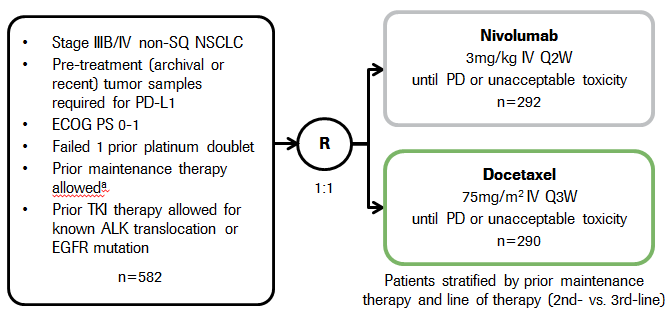 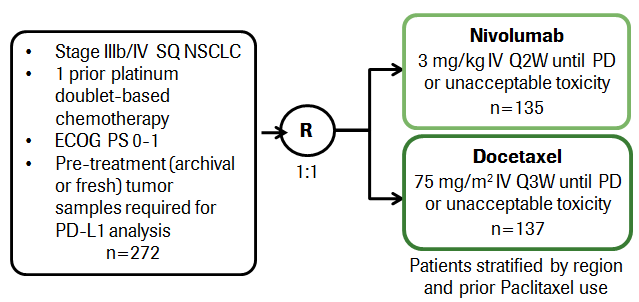 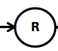 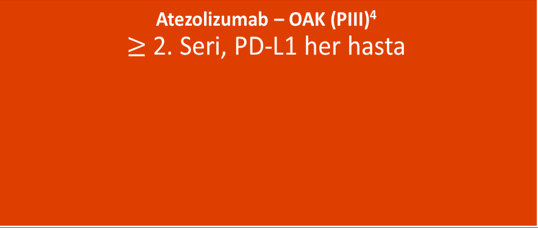 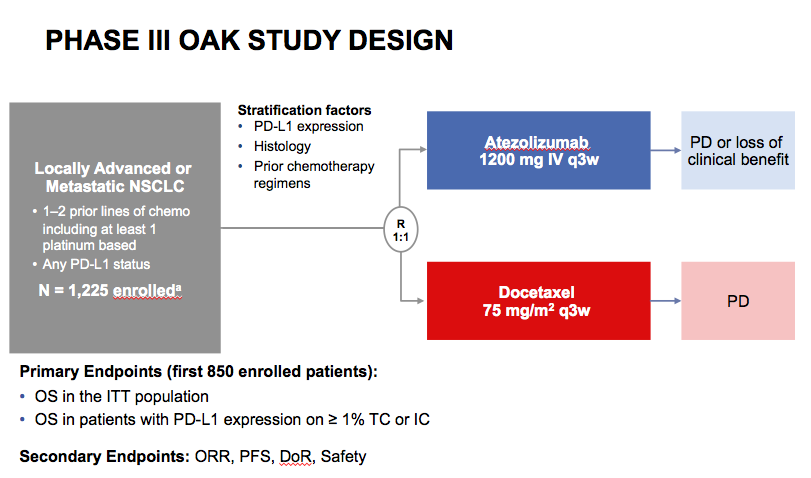 1. Borghaei H et al. Poster presentation at ASCO 2016. 9025. 2. Brahmer JR et al. Oral presentation at AACR 2017. CT077. 3. Herbst RS et al. Poster presentation at ASCO 2017. 9090. 4. Rittmeyer A et al. Lancet. 2017;389(10066):255-265.
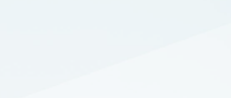 EVRE IV KÜÇÜK HÜCRELİ DIŞI AKCİĞER KANSERİNDE İKİNCİ BASAMAK SEÇENEĞİ OLARAK İMMÜNOTERAPİ
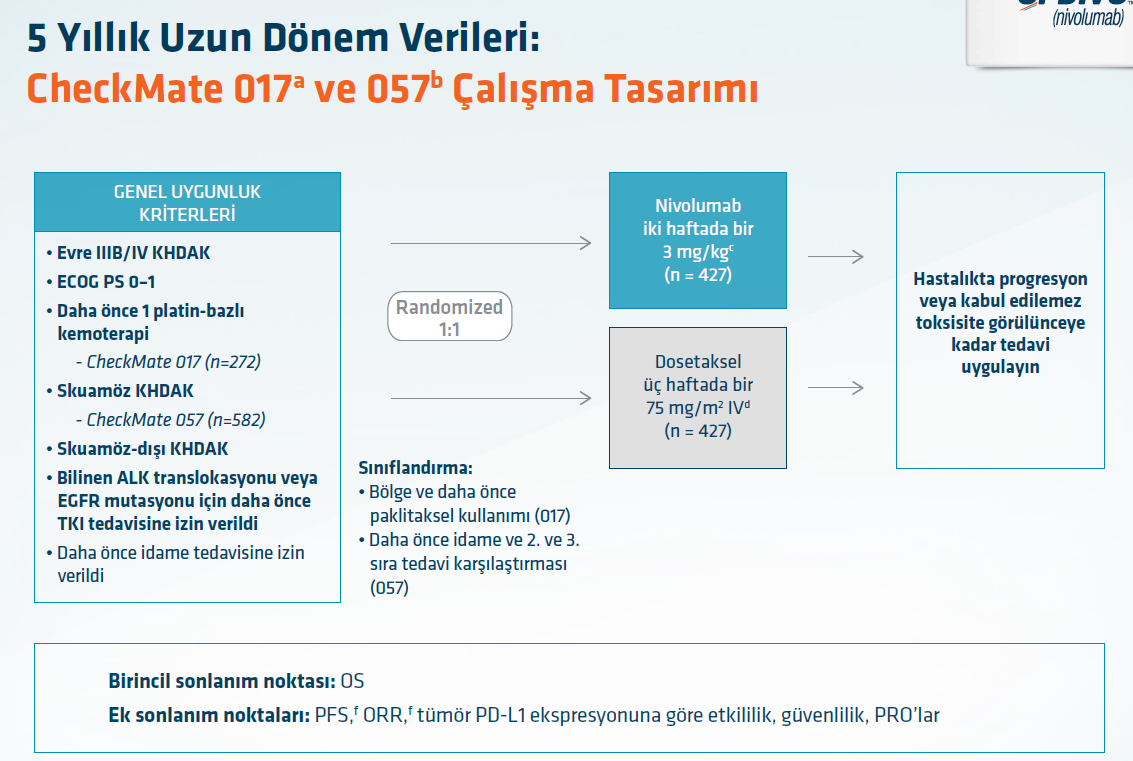 EVRE IV KÜÇÜK HÜCRELİ DIŞI AKCİĞER KANSERİNDE İKİNCİ BASAMAK SEÇENEĞİ OLARAK İMMÜNOTERAPİ
100
PD-L1 < 1%
80
1-year
60
OS (%)
2-year
40
3-year
4-year
5-year
20
Nivolumab
Docetaxel
0
0
6
12
18
24
30
36
42
48
54
60
66
72
78
Months
No. at risk
163
105
73
52
38
27
18
15
12
11
10
8
3
0
153
95
50
31
20
13
10
9
6
3
3
0
0
0
Chemo
NIVO
44.8%
11.6%
23.7%
8.0%
33.5%
6.7%
13.4%
2.0%
Antonia SJ et al, Lancet Oncology 2019
8.7%
4.0%
Evre IV Küçük hücreli akciğer kanserindeBirinci Basamak Seçeneği olarak İmmünoterapi
Evre IV Küçük hücreli akciğer kanserindeBirinci Basamak Seçeneği olarak İmmünoterapi
Evre IV Küçük hücreli akciğer kanserindeBirinci Basamak Seçeneği olarak İmmünoterapi
Evre IV Küçük hücreli akciğer kanserindeBirinci Basamak Seçeneği olarak İmmünoterapi
Evre IV Küçük hücreli akciğer kanserindeBirinci Basamak Seçeneği olarak İmmünoterapi
Evre IV Küçük hücreli akciğer kanserindeBirinci Basamak Seçeneği olarak İmmünoterapi
Evre IV Küçük hücreli akciğer kanserindeBirinci Basamak Seçeneği olarak İmmünoterapi
Evre IV Küçük hücreli akciğer kanserindeBirinci Basamak Seçeneği olarak İmmünoterapi
Evre IV Küçük hücreli akciğer kanserindeBirinci Basamak Seçeneği olarak İmmünoterapi
Evre IV Küçük hücreli akciğer kanserindeBirinci Basamak Seçeneği olarak İmmünoterapi
Evre IV Küçük hücreli akciğer kanserindeBirinci Basamak Seçeneği olarak İmmünoterapi
Evre IV Küçük hücreli akciğer kanserindeİkinci Basamak Seçeneği olarak İmmünoterapi
Sonuç 1
Evre [ IB(4 cm>)-IIIA] küçük hücreli dışı akciğer kanserinde neoadjuvan kemoterapi ile birlikte immünoterapi ( PD-L1 düzeyinden bağımsız)

Evre [ IB(4 cm>)-IIIA] ve PD-L1>%1 olan hastalarda 4 kür adjuvan KT sonrası adjuvan immünoterapi(16 kür)

İnoperable evre III küçük hücreli dışı akciğer kanserinde definitif kemoradiyoterapi sonrası idame immünoterapi

Evre IV küçük hücreli akciğer kanserinde PD-L1≥ %50 olan hastalarda
 birinci basamak tedavide tek başına immünoterapi ya da immünoterapi+kemoterapi
Sonuç 2
Evre IV küçük hücreli akciğer kanserinde PD-L1≥ %1-49 olan hastalarda birinci basamak tedavisinde İmünoterapi+kemoterapi
Evre IV küçük hücreli akciğer kanserinde PD-L1˂ %1 olan hastalarda
    birinci basamak tedavisinde immünoterapi(pemrolizumab)+KT, immünoterap+imünoterapi(nivolumab+ipilumumab)+KT  
 ya da immünoterapi+immünoterapi(Nivolumab+ipilumumab)
kombinasyon tedavisi alamayacaksa tek başına immünoterapi
               -Hasta Yaşı
                -ECOG PS
                -Ek Hastalık
Tedavi seçiminde etkilidir
Sonuç 3
Evre IV küçük hücreli dışı akciğer kanserinde PD-L1düzeyinden bağımsız olarak ikinci basamak tedavisinde tek başına immünoterapi(Nivolumab,Atezolizumab, pemrolizumab)

Evre IV küçük hücreli akciğer kanserinde birinci basamak tedavide PD-L1 düzeyinden bağımsız olarak platin+etoposid ile kombine olarak immünoterapi(Atezolizumab, Durvalumab)